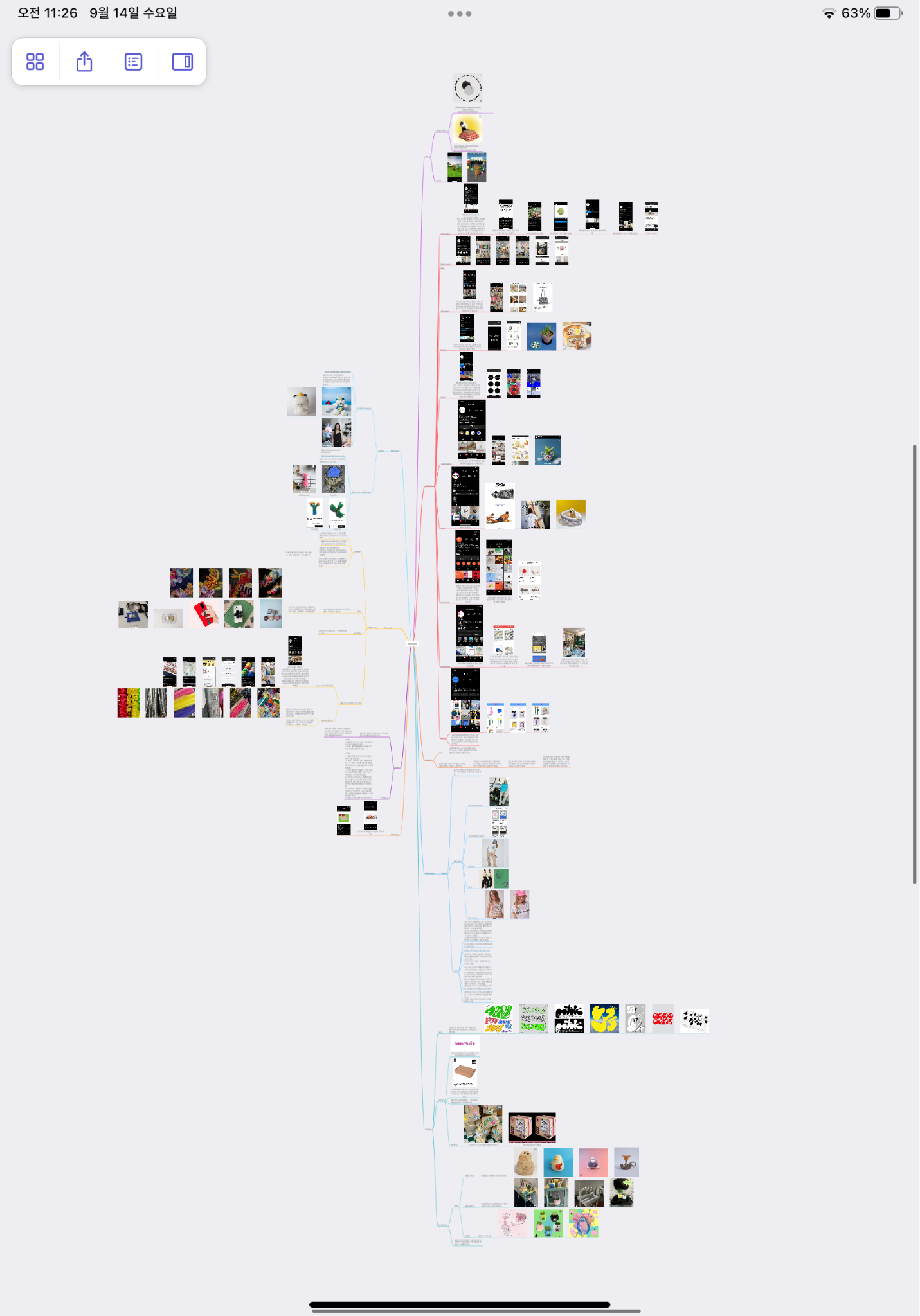 올해까지 해보고 안되면 마는.. 열심히 해보자 마인드노드
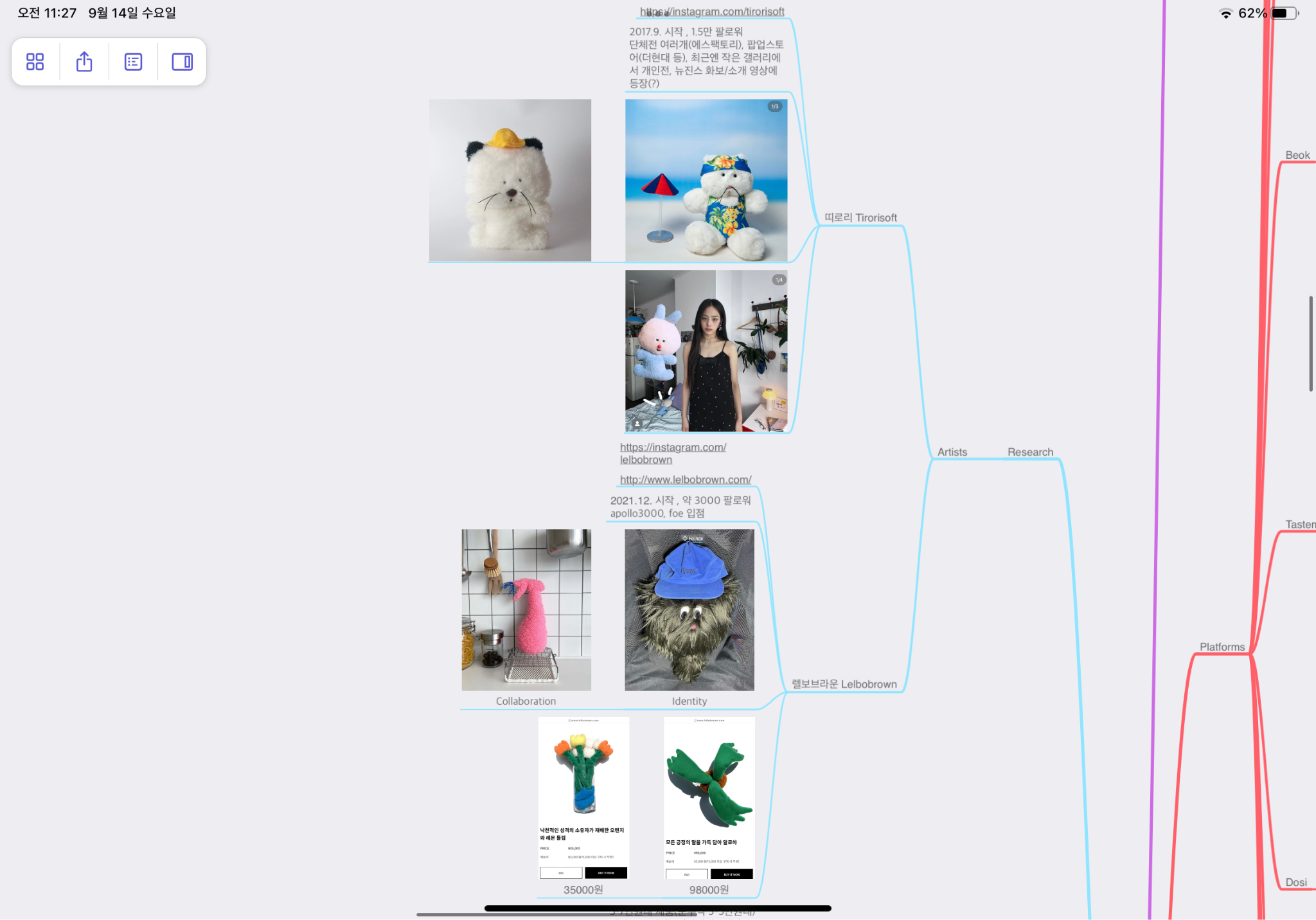 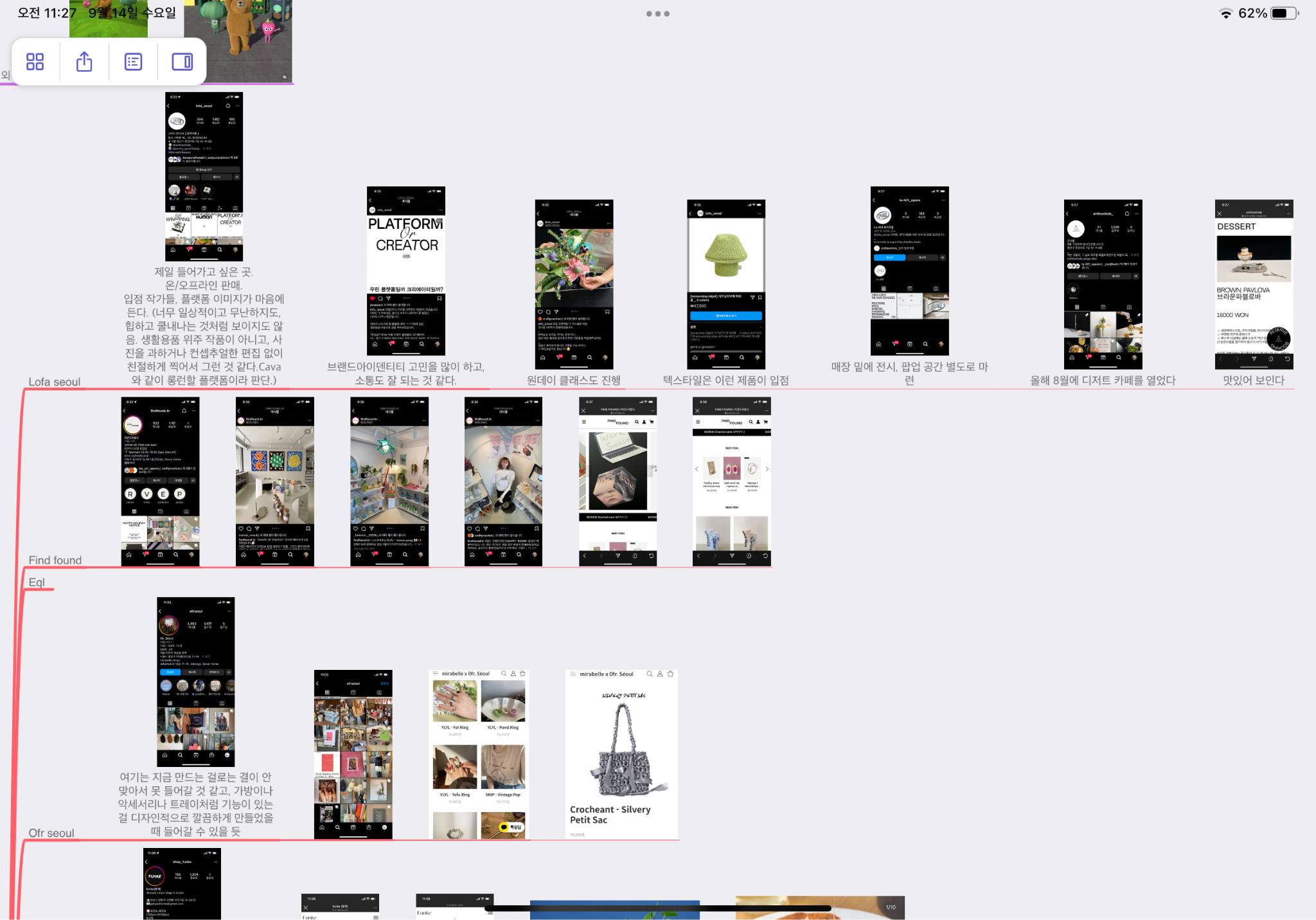 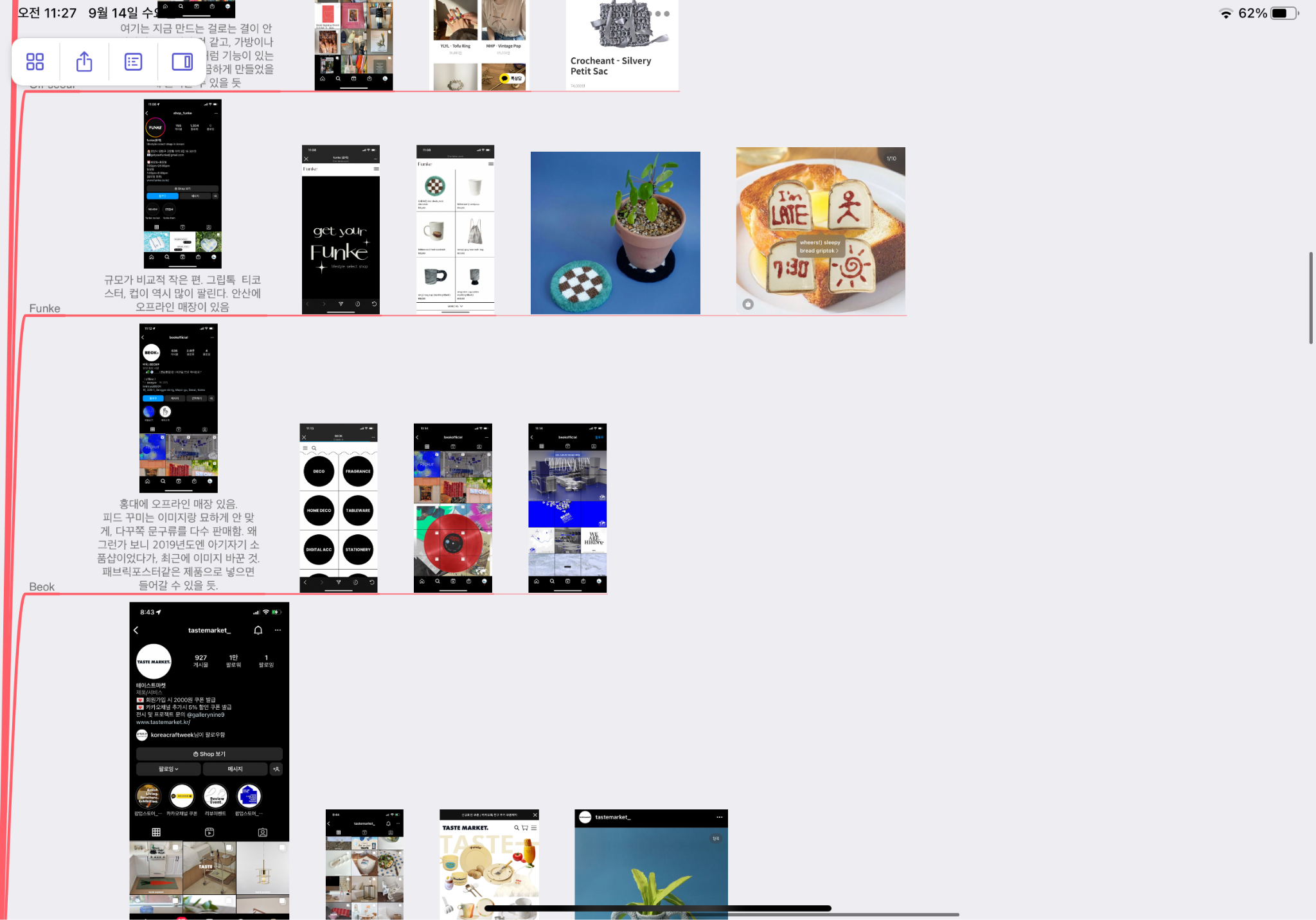 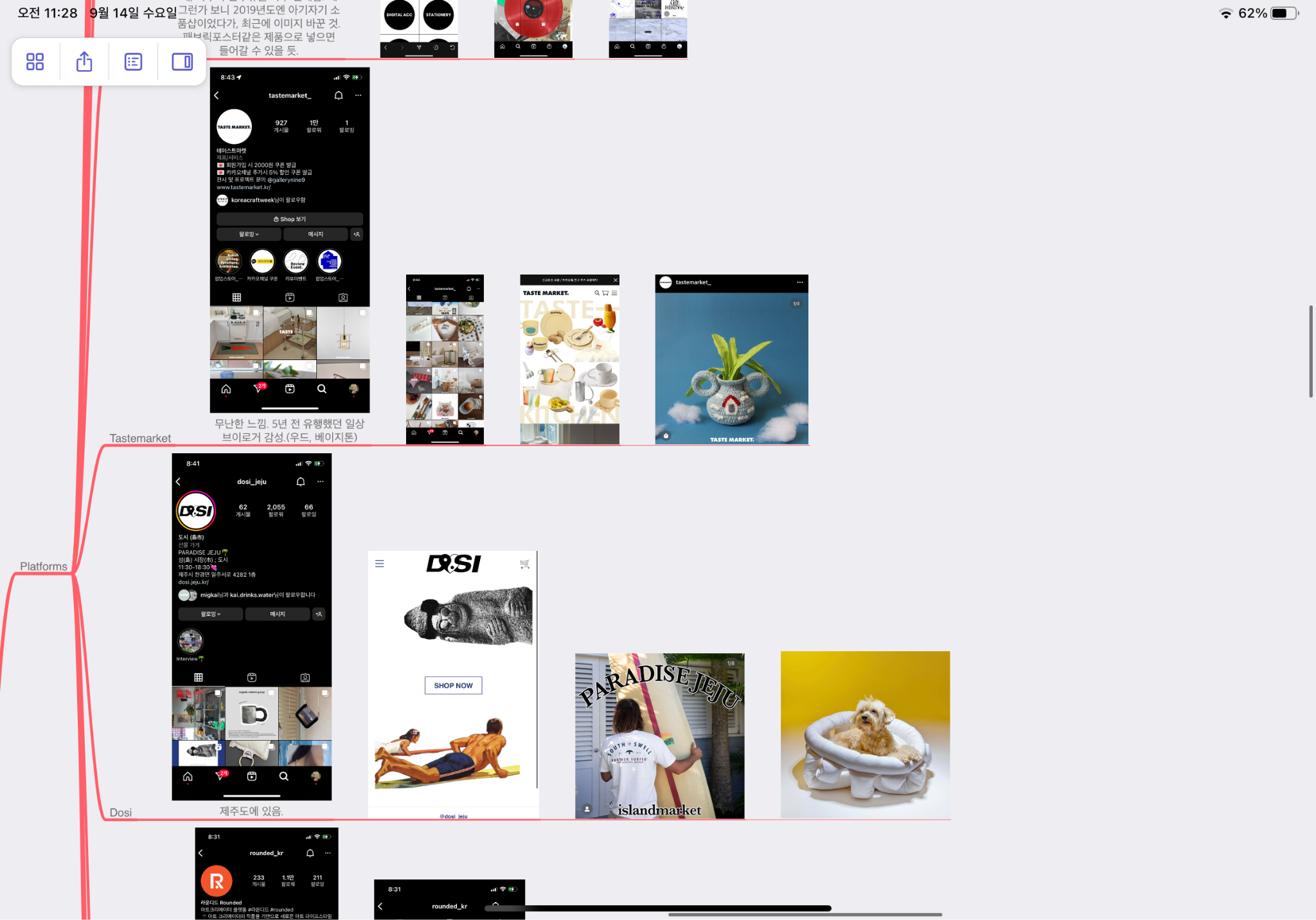 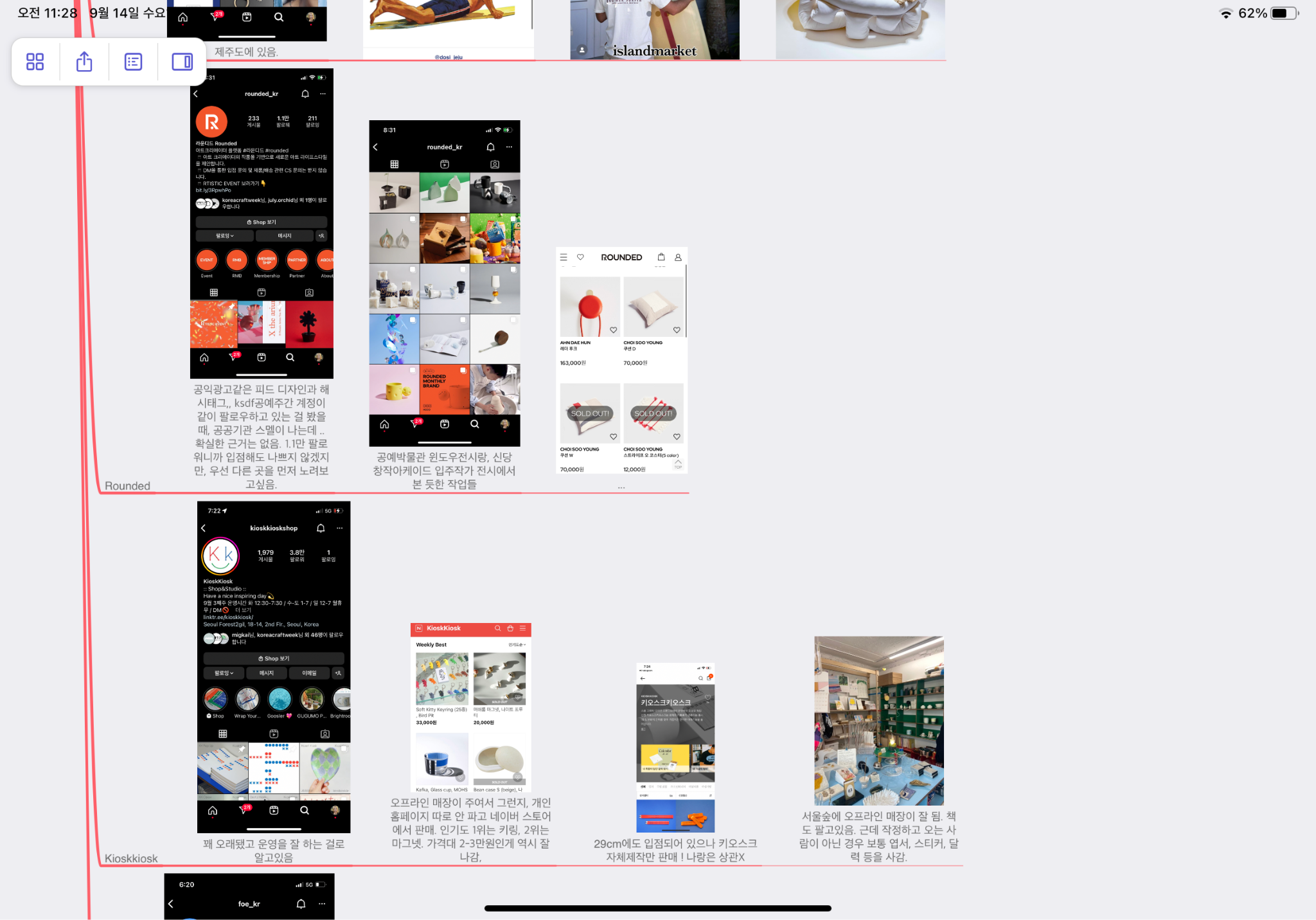 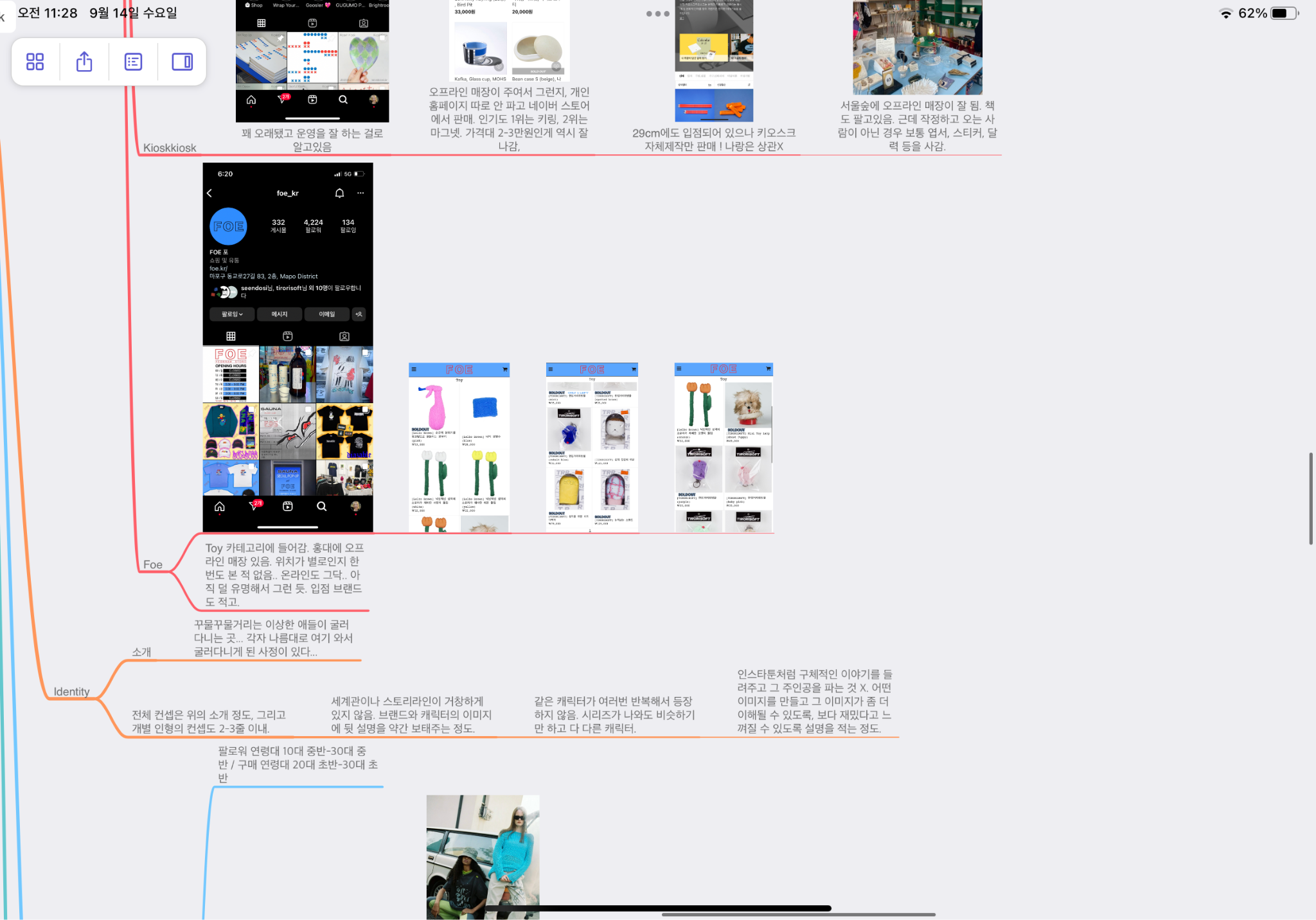 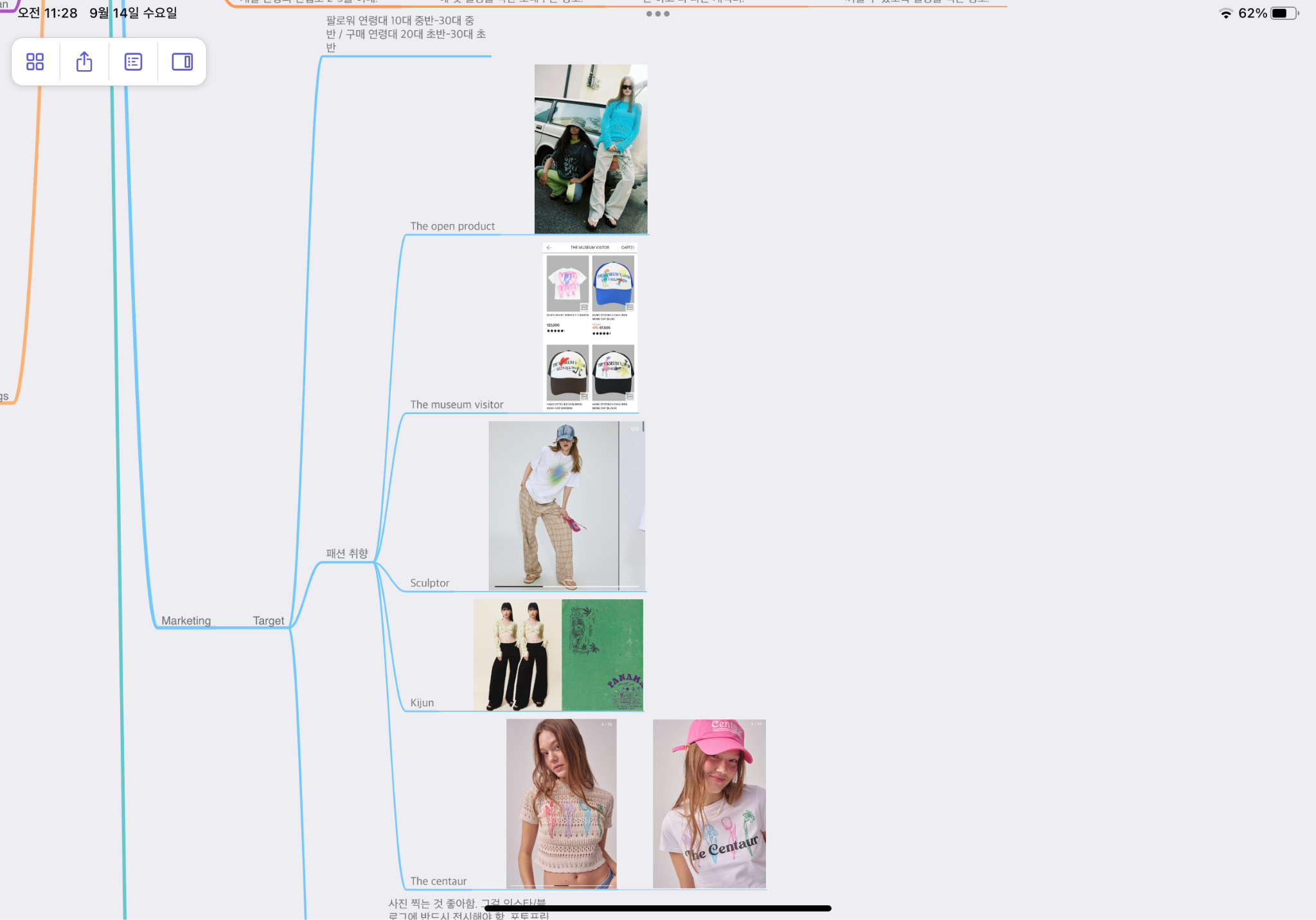 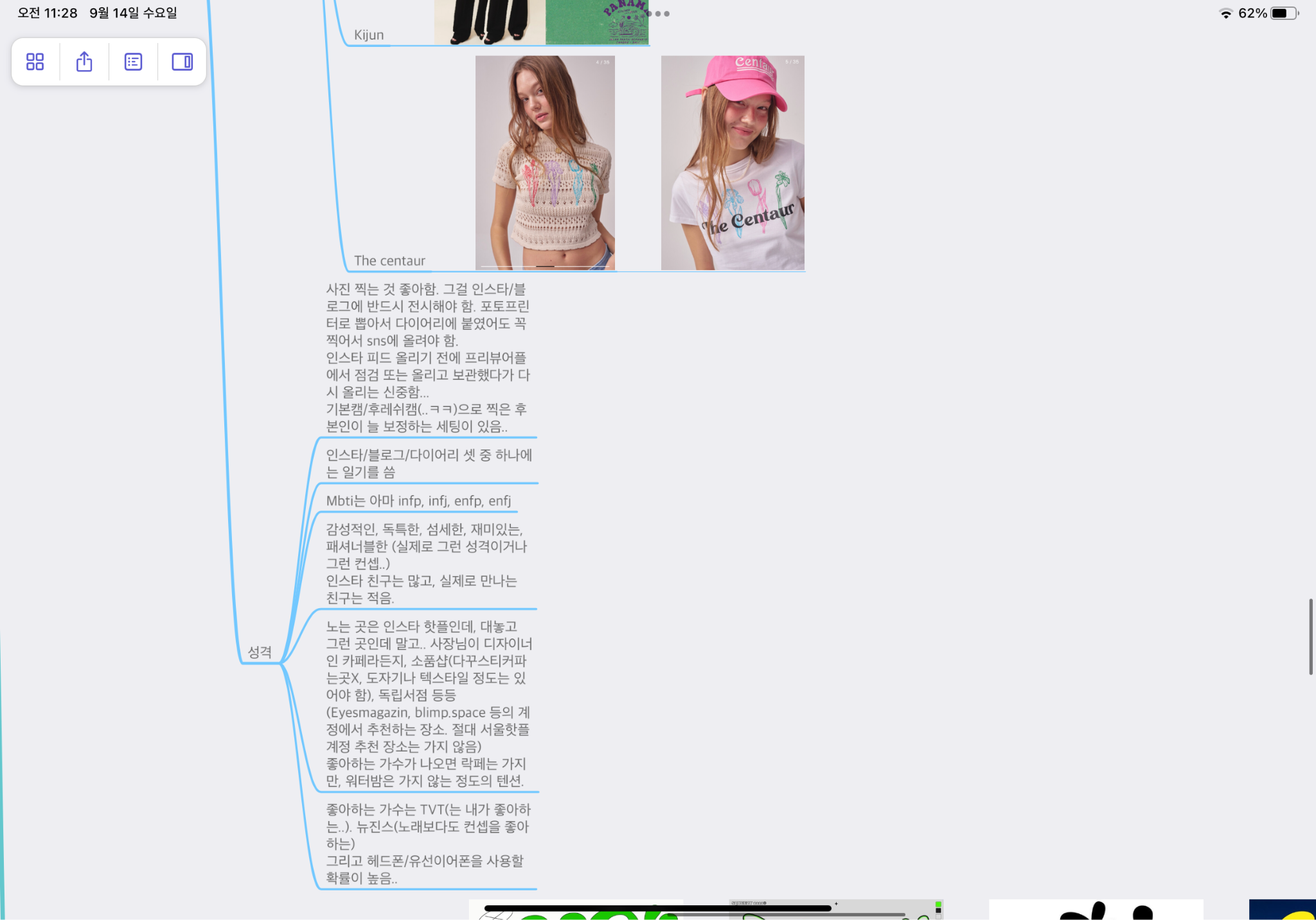 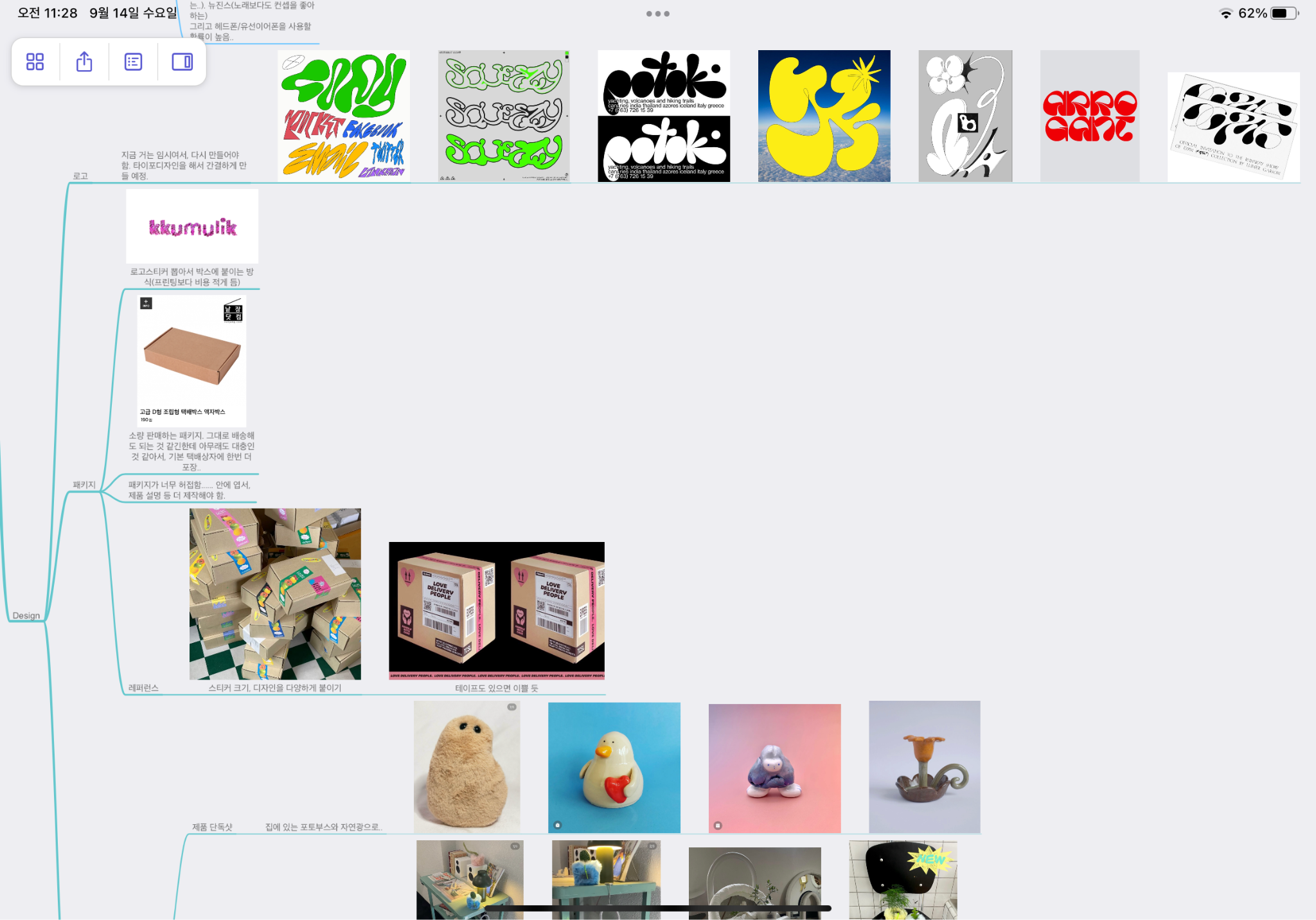 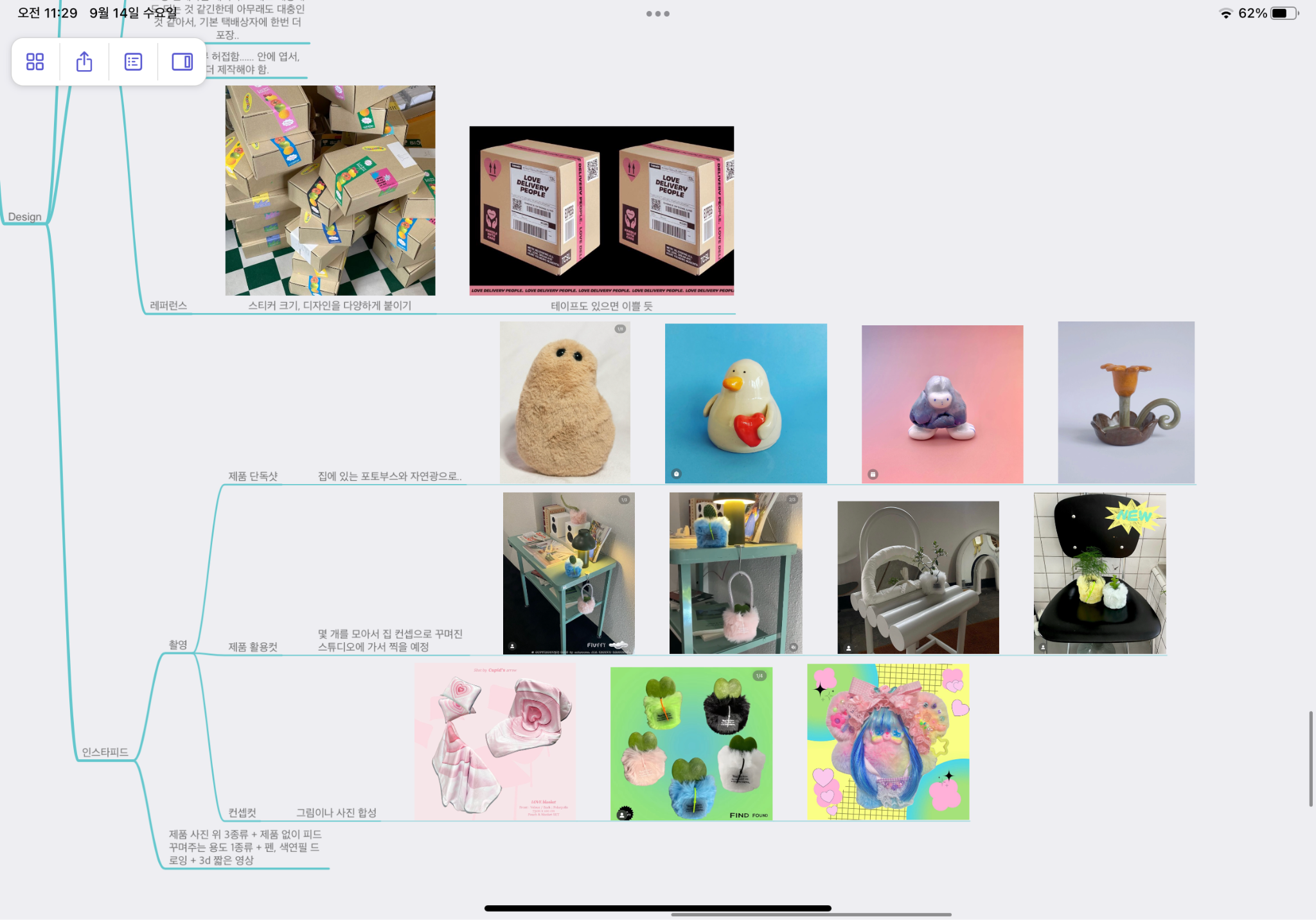 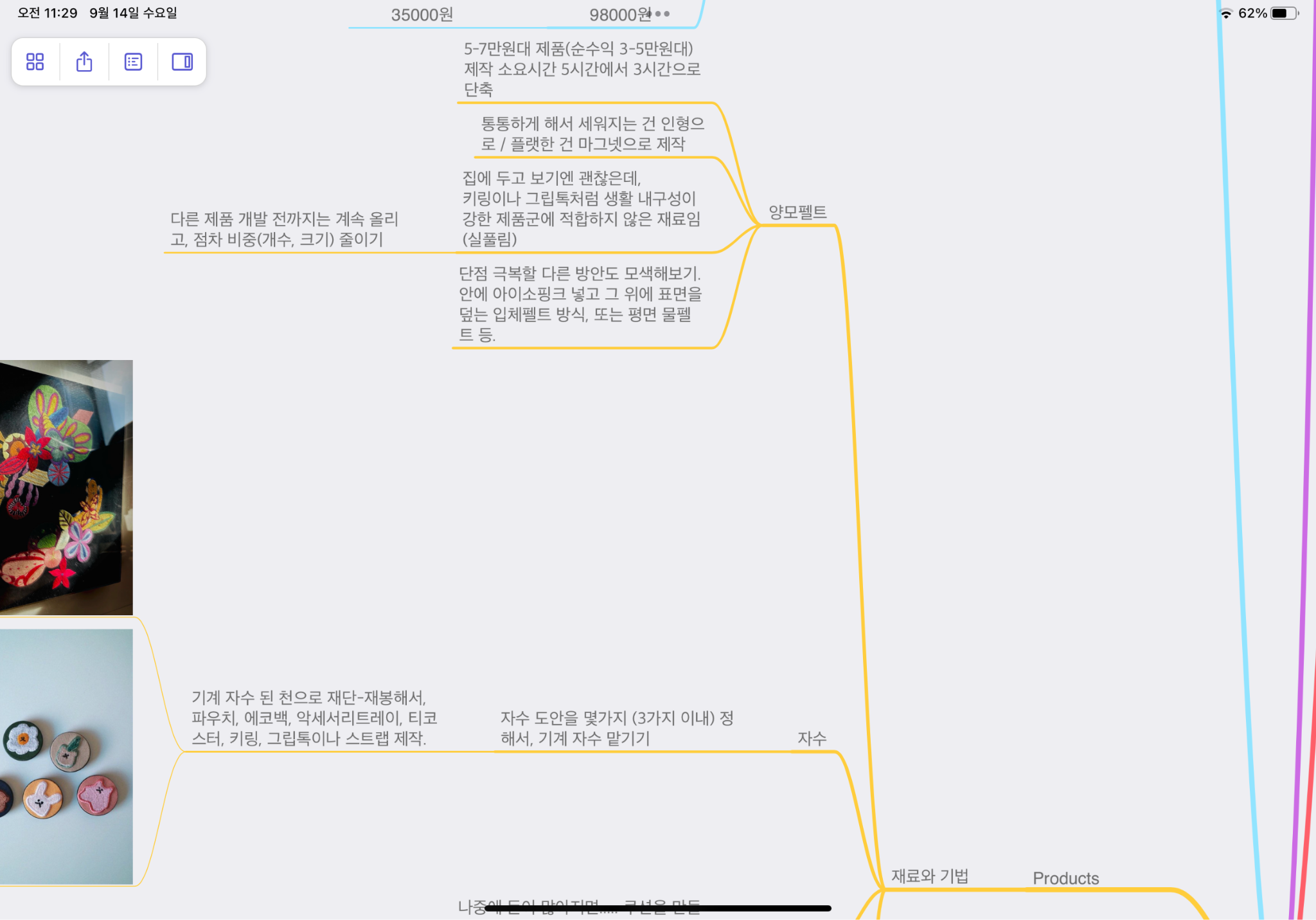 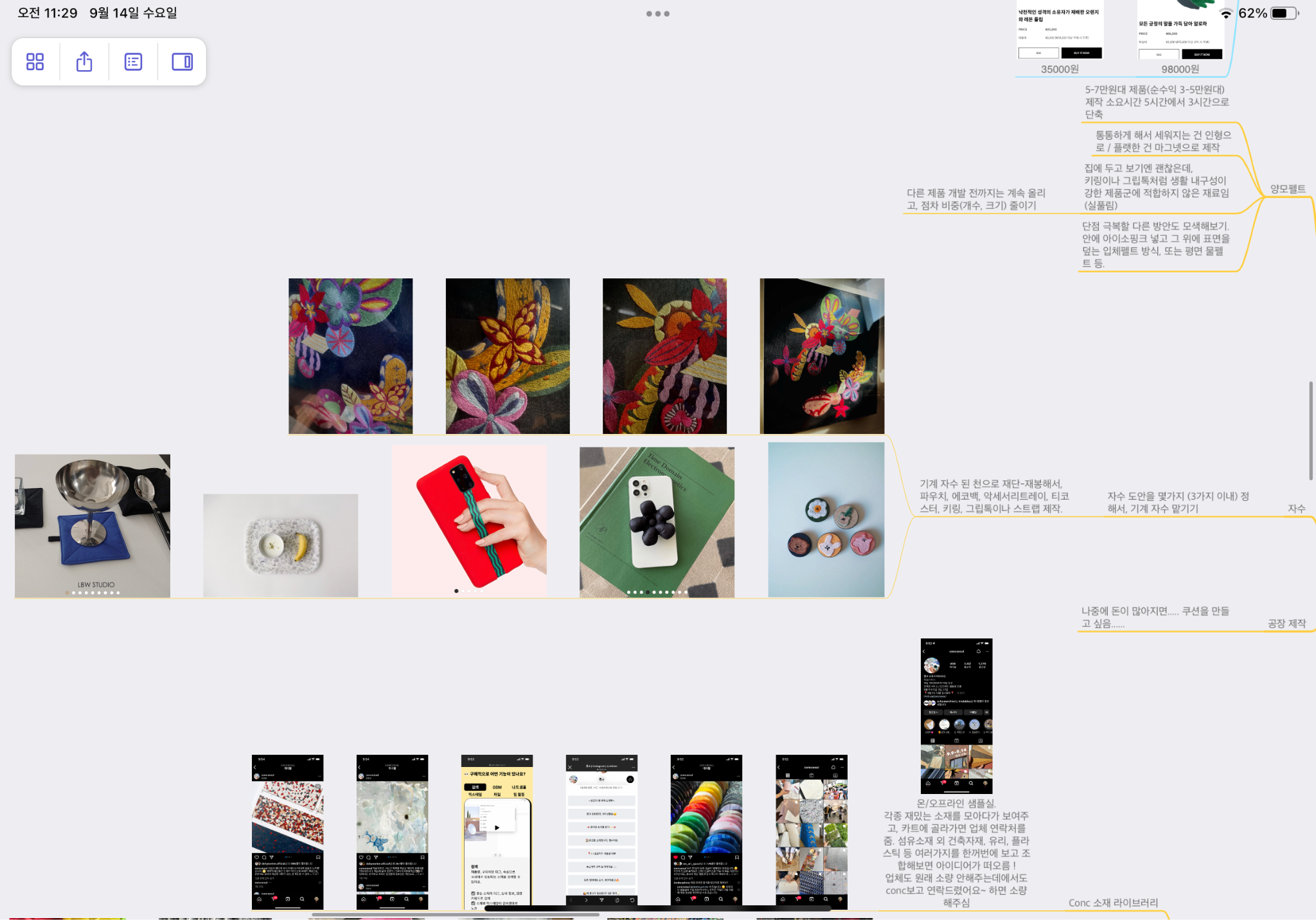 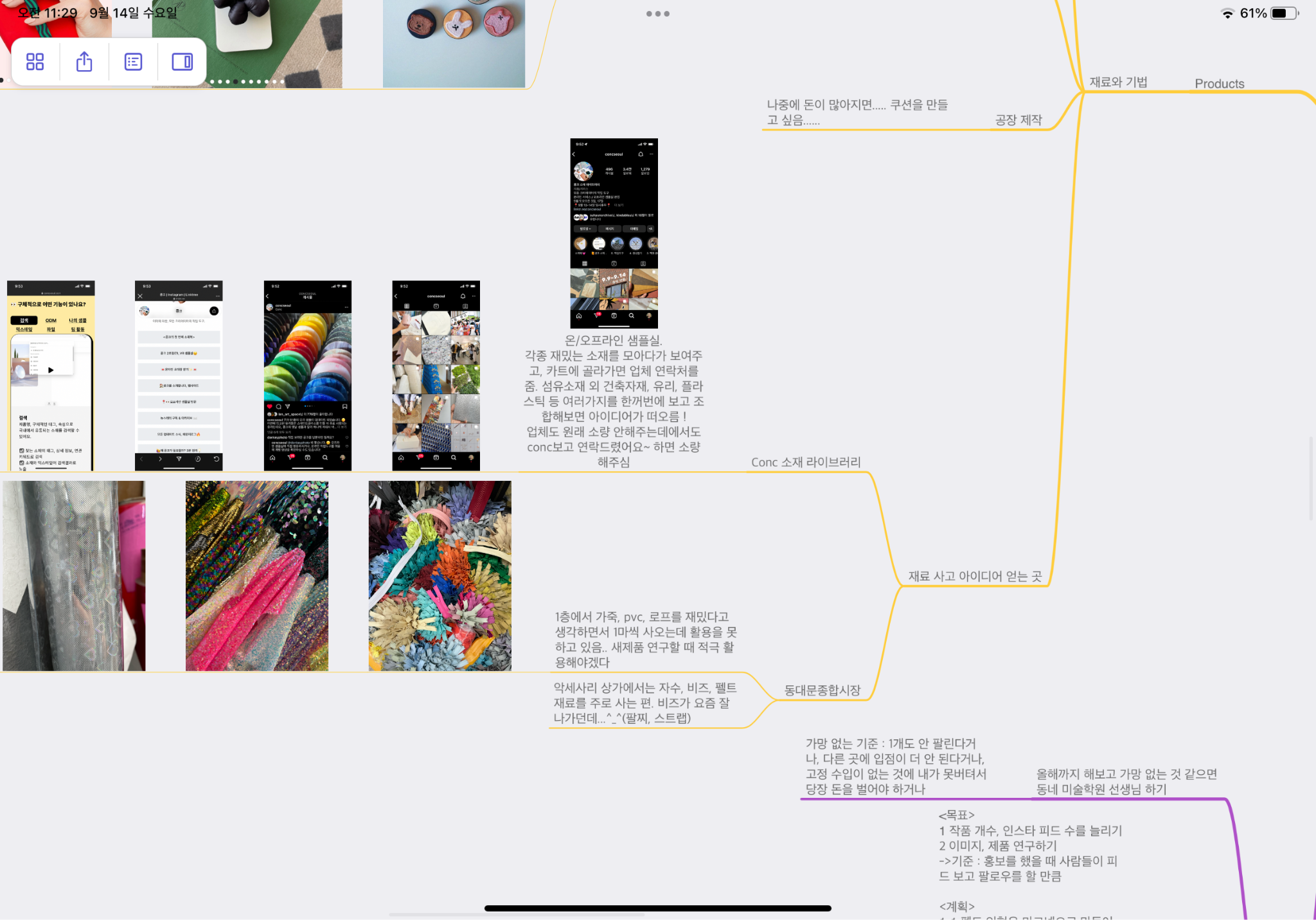 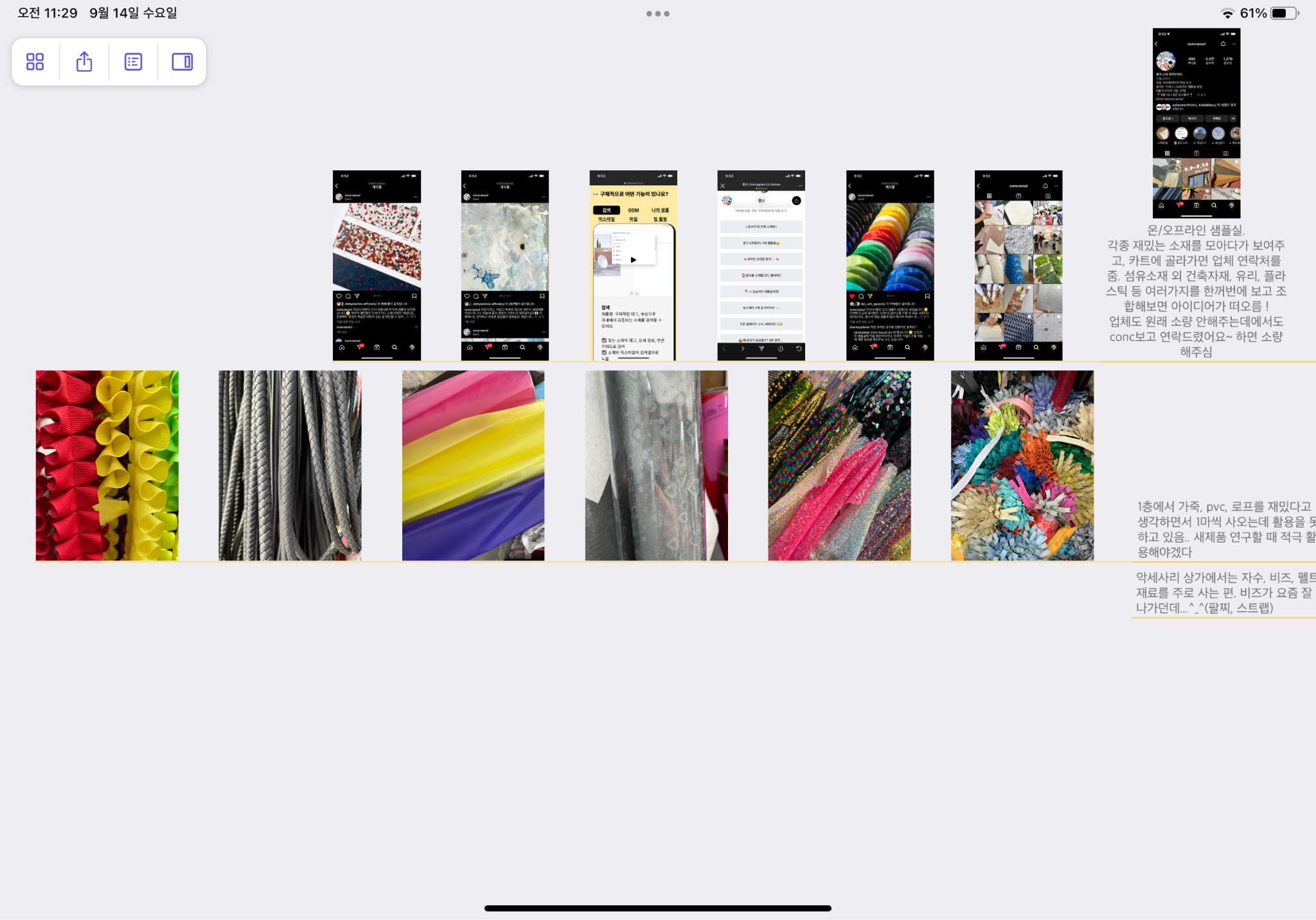 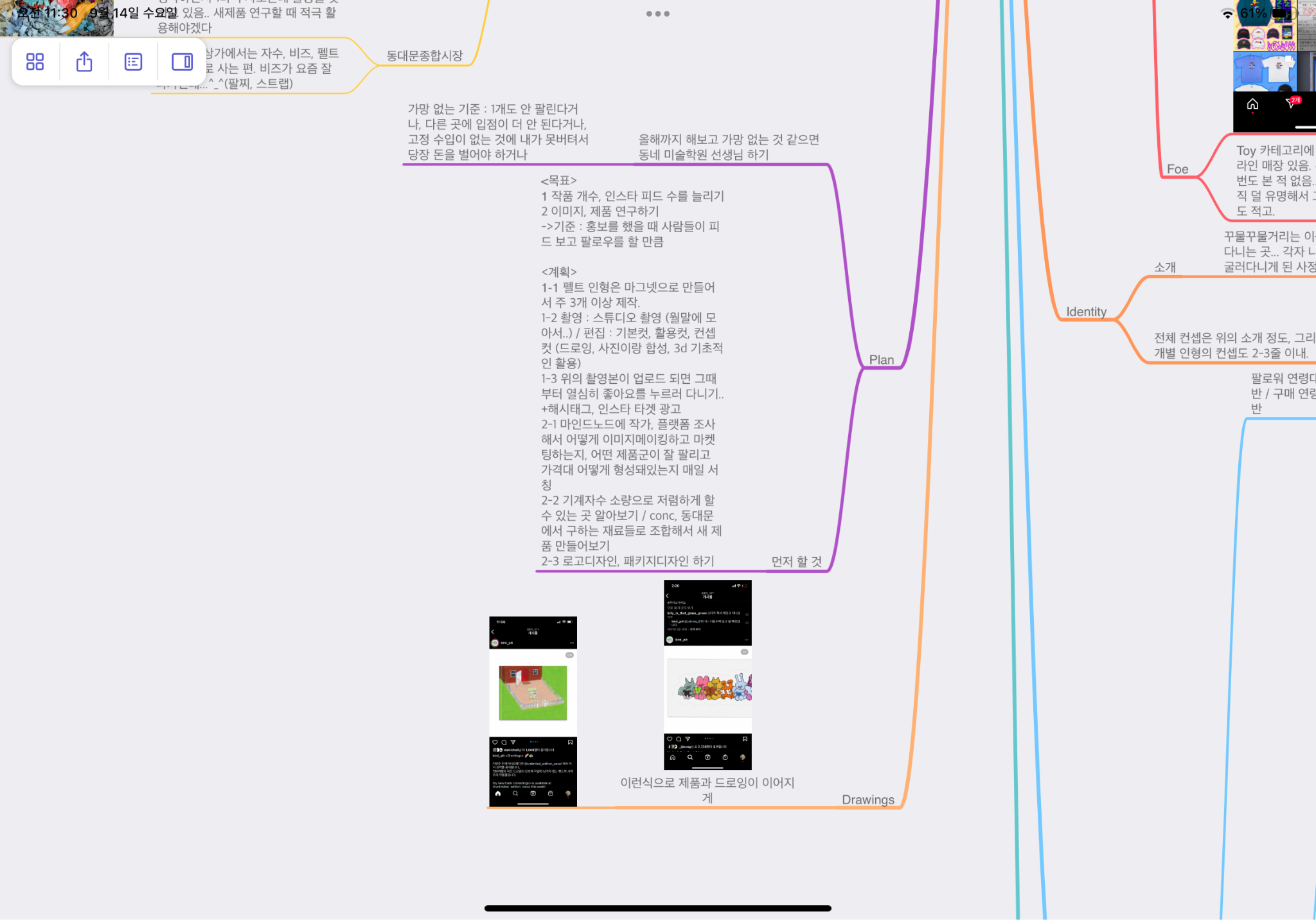 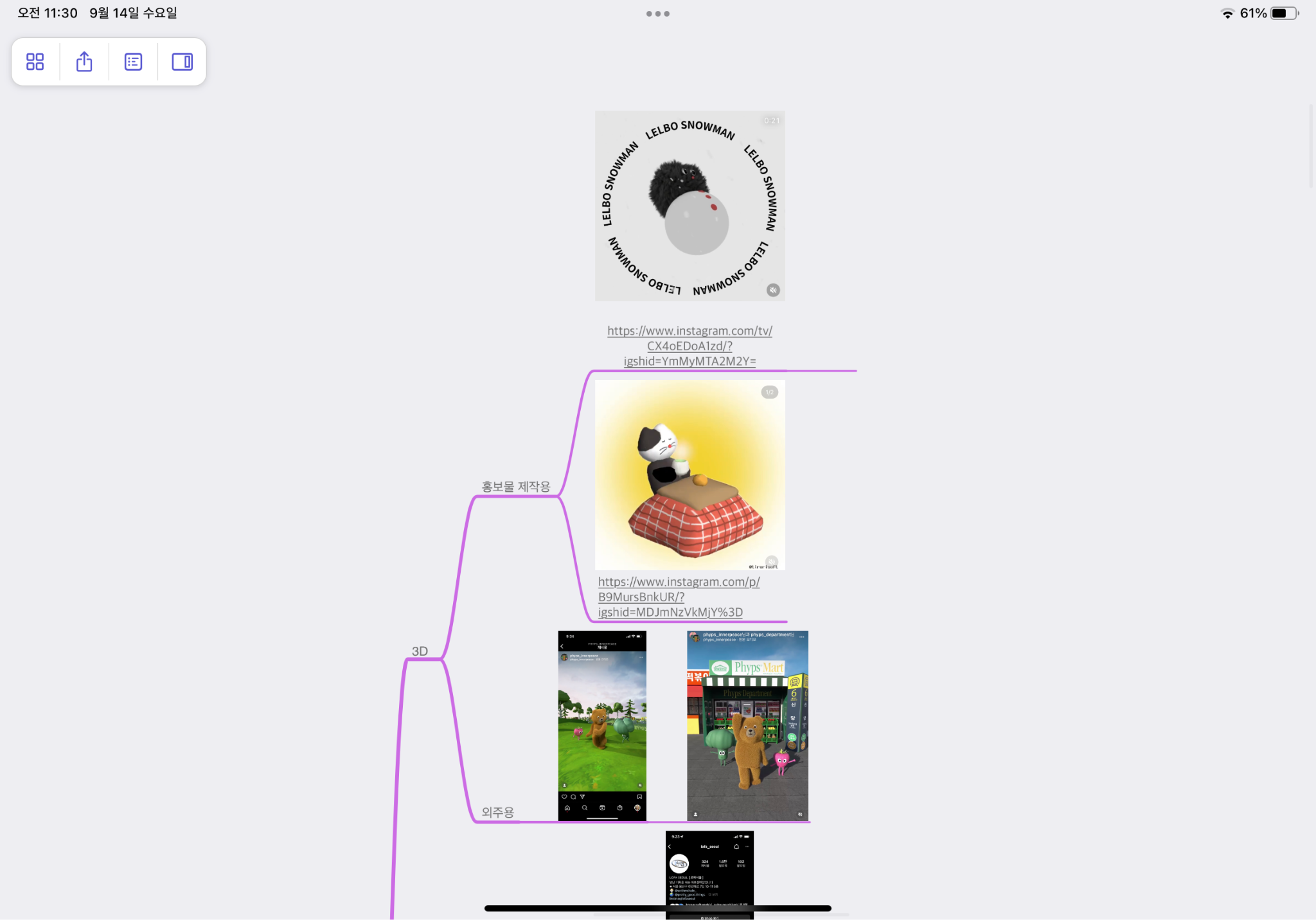